AVID 4 Week 4
9/9/13 – 9/13/13
Monday Morning Meeting
Birthdays
Score Check
Brag Basket

NHS applications Fri. 
Homecoming Nom Day Wed.
Last day to register for SAT Fri.
Back to School Night
Tonight!  AVID Night
Mon:  No School
Tues:  Tutorial
Wed:  GPA Check and School Deadline Check
Thurs: Tutorial
Fri: College Essay Review and Revision
Monday:
GPA Check for the 1st 6 weeks midway point.

Fill-out the Weekly prep worksheet.  What more do you need to do to get the GPA you need?
Tuesday: How well do I collaborate?  How does inquiry help me?
TRF Day!  Math Classes
Wednesday: What is my True GPA?
Calculate your true GPA by taking out all elective courses.
Work on revising and updating your student resume
SMASH Books
Make a list of 20 things you would like to accomplish before the age of 25.
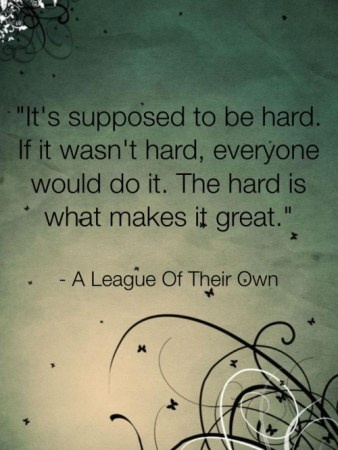 Thursday:  How well do I collaborate?  How does inquiry help me?
TRF – Study groups
Friday:
No School